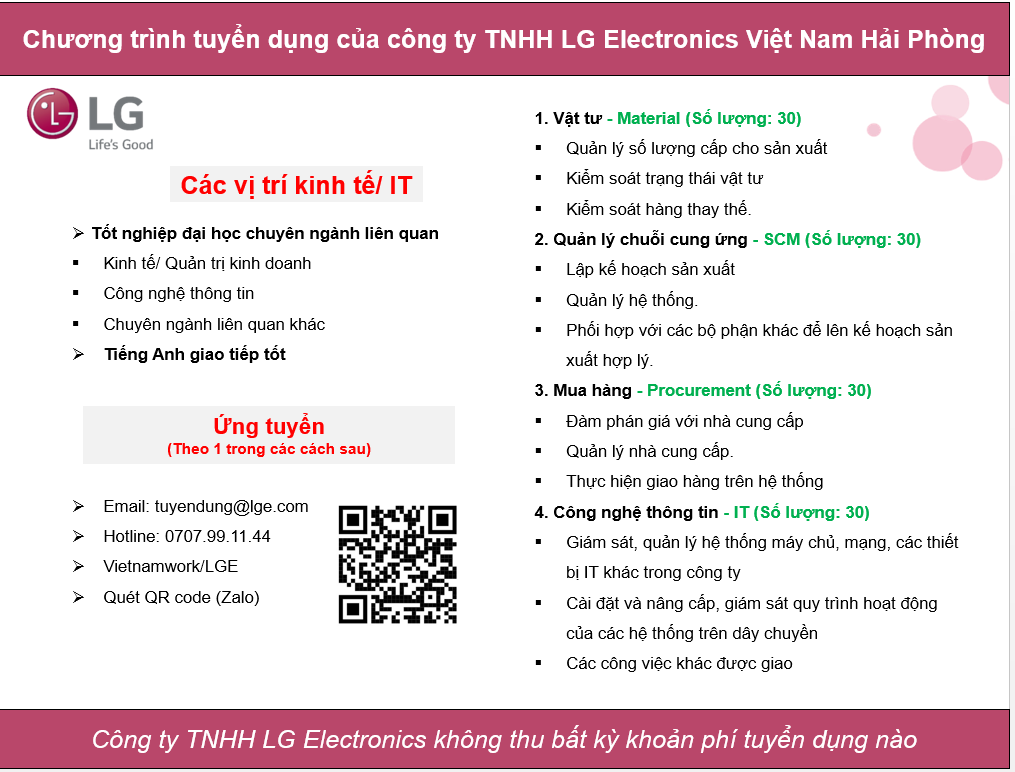 Chương trình tuyển dụng của công ty TNHH LG Electronics Việt Nam Hải Phòng
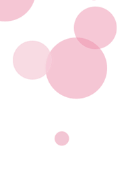 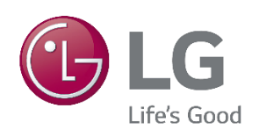 1. Vật tư - Material (Số lượng: 30)
Quản lý số lượng cấp cho sản xuất
Kiểm soát trạng thái vật tư
Kiểm soát hàng thay thế.
2. Quản lý chuỗi cung ứng - SCM (Số lượng: 30)
Lập kế hoạch sản xuất
Quản lý hệ thống.
Phối hợp với các bộ phận khác để lên kế hoạch sản xuất hợp lý.
3. Mua hàng - Procurement (Số lượng: 30)
Đàm phán giá với nhà cung cấp
Quản lý nhà cung cấp.
Thực hiện giao hàng trên hệ thống
4. Công nghệ thông tin - IT (Số lượng: 30)
Giám sát, quản lý hệ thống máy chủ, mạng, các thiết bị IT khác trong công ty
Cài đặt và nâng cấp, giám sát quy trình hoạt động của các hệ thống trên dây chuyền
Các công việc khác được giao
Các vị trí kinh tế/ IT
Tốt nghiệp đại học chuyên ngành liên quan
Kinh tế/ Quản trị kinh doanh
Công nghệ thông tin
Chuyên ngành liên quan khác
Tiếng Anh giao tiếp tốt
Ứng tuyển
(Theo 1 trong các cách sau)
Email: tuyendung@lge.com
Hotline: 0707.99.11.44
Vietnamwork/LGE
Quét QR code (Zalo)
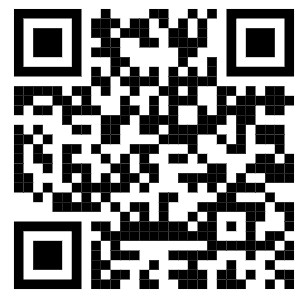 Công ty TNHH LG Electronics không thu bất kỳ khoản phí tuyển dụng nào
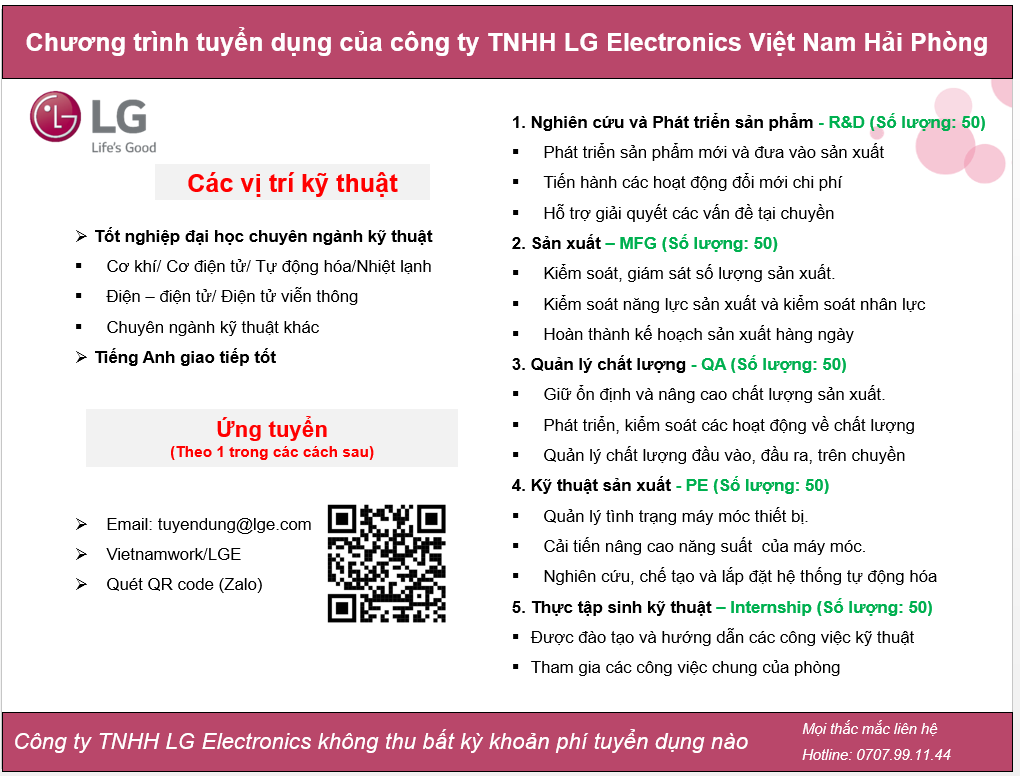 Chương trình tuyển dụng của công ty TNHH LG Electronics Việt Nam Hải Phòng
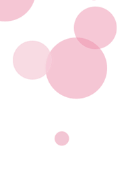 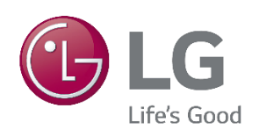 1. Nghiên cứu và Phát triển sản phẩm - R&D (Số lượng: 50)
Phát triển sản phẩm mới và đưa vào sản xuất
Tiến hành các hoạt động đổi mới chi phí
Hỗ trợ giải quyết các vấn đề tại chuyền
2. Sản xuất – MFG (Số lượng: 50)
Kiểm soát, giám sát số lượng sản xuất.
Kiểm soát năng lực sản xuất và kiểm soát nhân lực
Hoàn thành kế hoạch sản xuất hàng ngày
3. Quản lý chất lượng - QA (Số lượng: 50)
Giữ ổn định và nâng cao chất lượng sản xuất.
Phát triển, kiểm soát các hoạt động về chất lượng 
Quản lý chất lượng đầu vào, đầu ra, trên chuyền
4. Kỹ thuật sản xuất - PE (Số lượng: 50)
Quản lý tình trạng máy móc thiết bị.
Cải tiến nâng cao năng suất  của máy móc.
Nghiên cứu, chế tạo và lắp đặt hệ thống tự động hóa
5. Thực tập sinh kỹ thuật – Internship (Số lượng: 50)
Được đào tạo và hướng dẫn các công việc kỹ thuật
Tham gia các công việc chung của phòng
Các vị trí kỹ thuật
Tốt nghiệp đại học chuyên ngành kỹ thuật
Cơ khí/ Cơ điện tử/ Tự động hóa/Nhiệt lạnh
Điện – điện tử/ Điện tử viễn thông
Chuyên ngành kỹ thuật khác
Tiếng Anh giao tiếp tốt
Ứng tuyển
(Theo 1 trong các cách sau)
Email: tuyendung@lge.com
Vietnamwork/LGE
Quét QR code (Zalo)
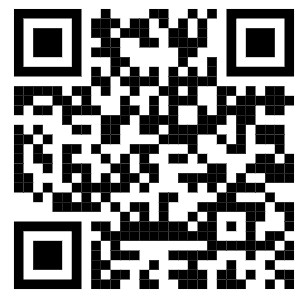 Mọi thắc mắc liên hệ
Hotline: 0707.99.11.44
Công ty TNHH LG Electronics không thu bất kỳ khoản phí tuyển dụng nào